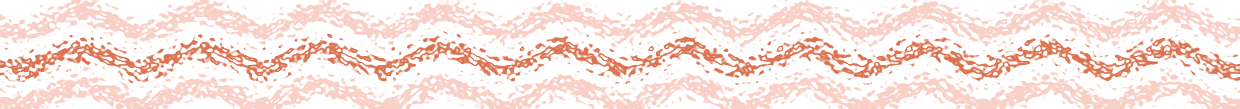 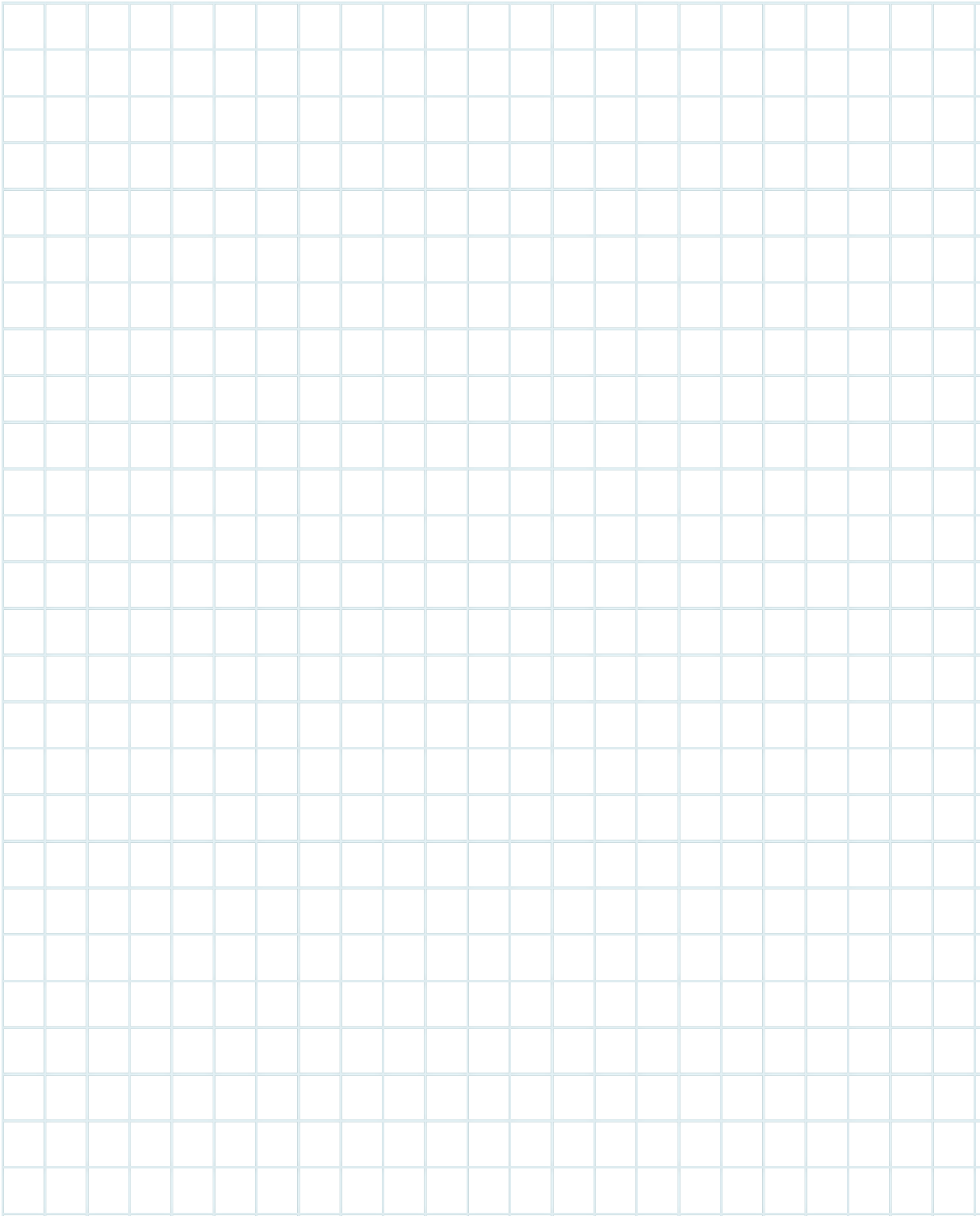 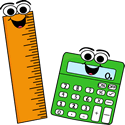 Mon cahier de maîtresse
  
Année scolaire
2017-2018
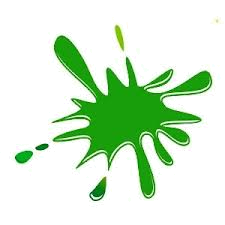 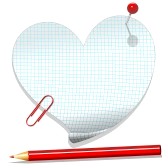 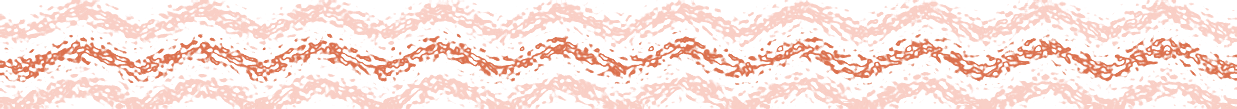 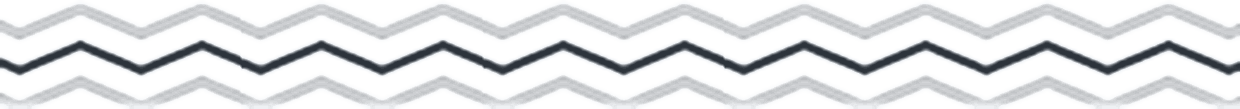 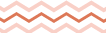 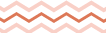 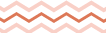 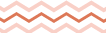 Calendrier
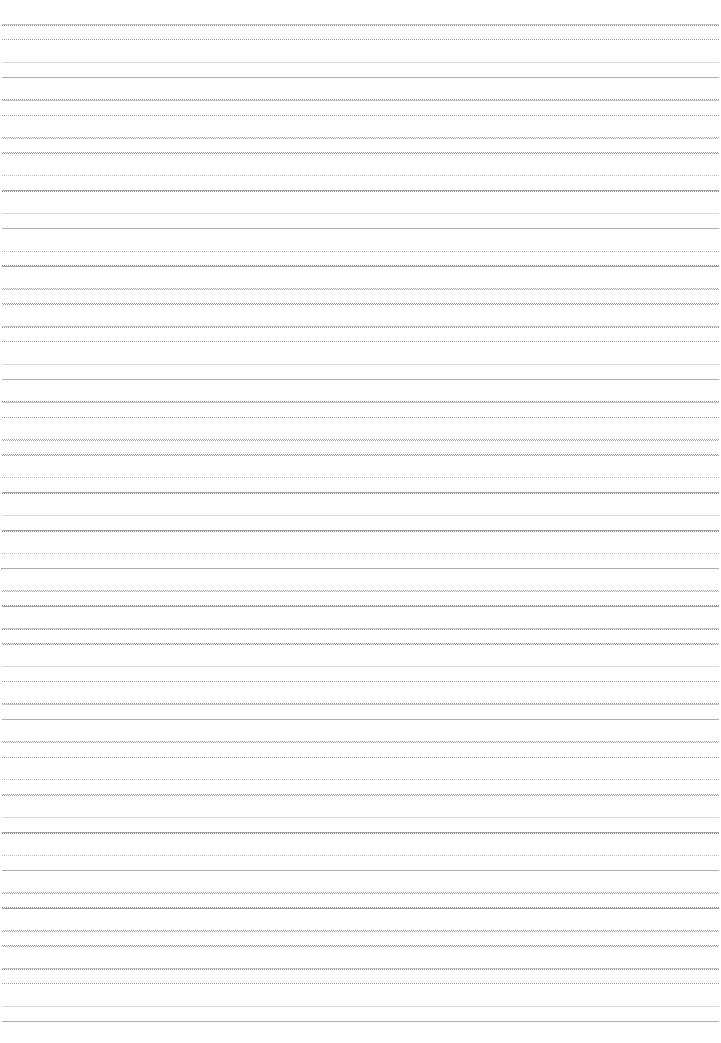 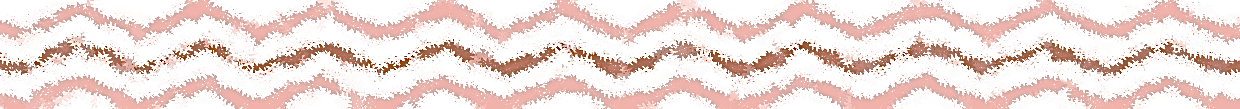 Calendrier
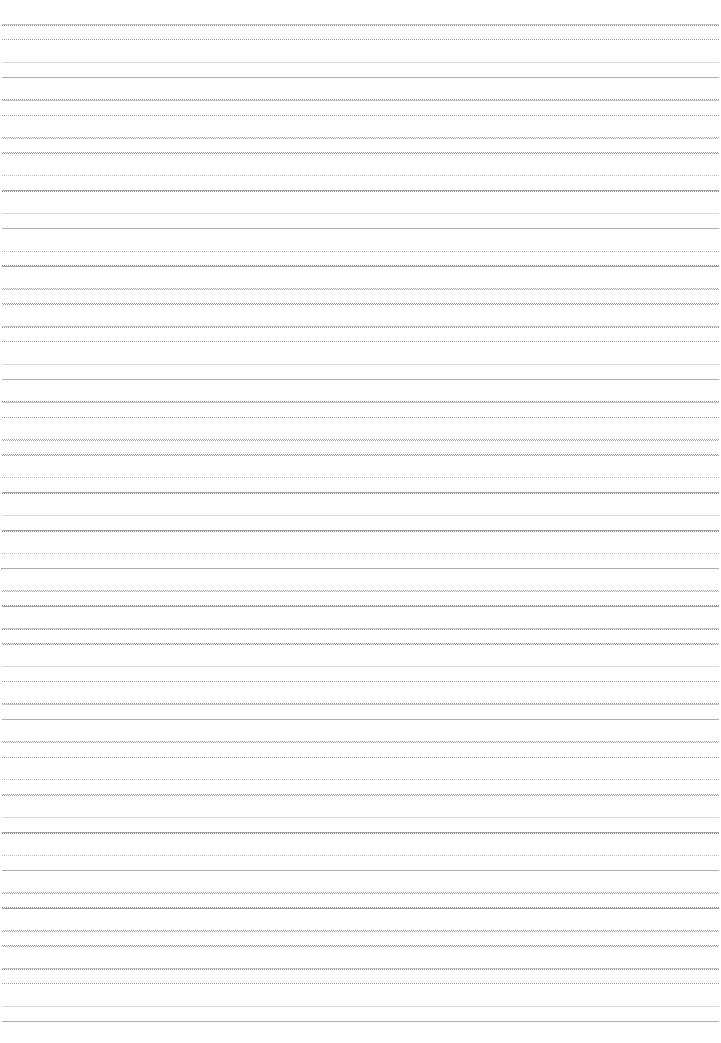 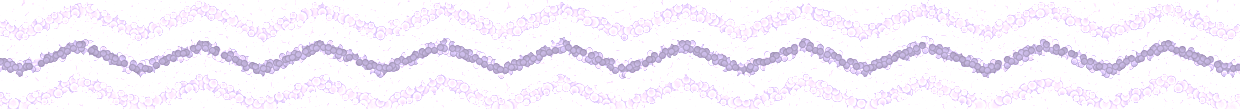 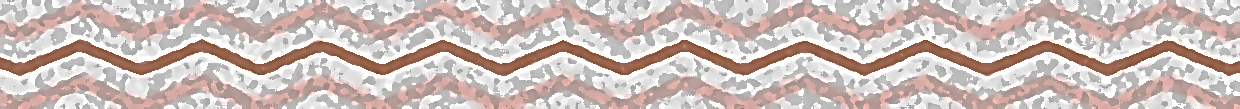 Renseignements école
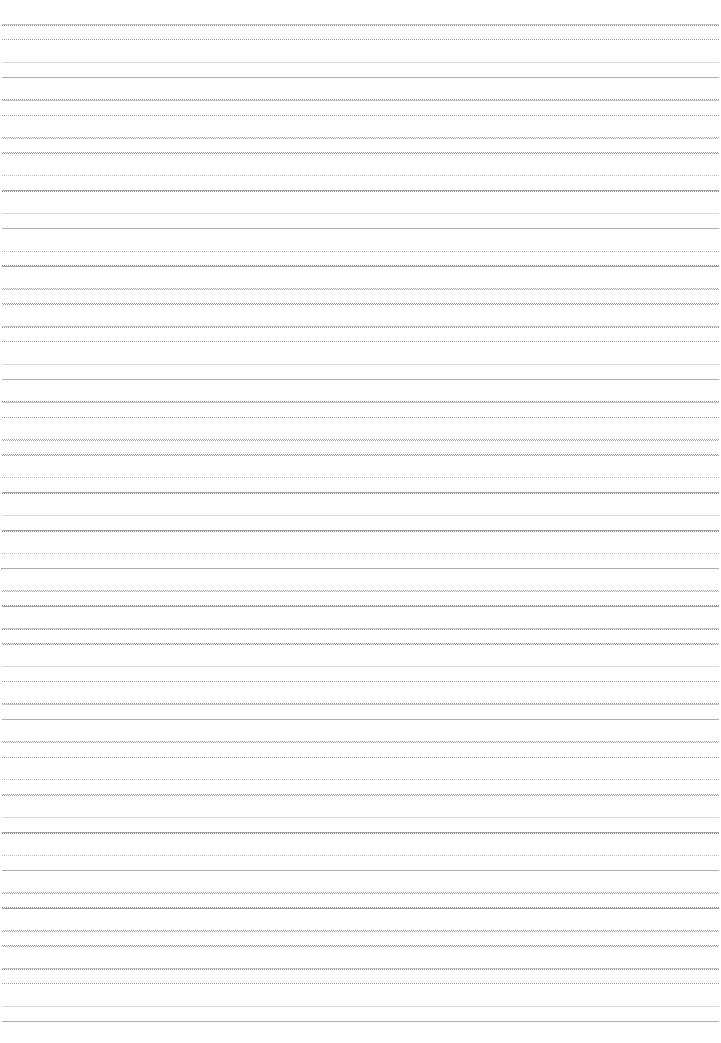 Nom de l’école : __________________________________
Adresse : _______________________________________
________________________________________________
Tel : ___________________  Fax : ____________________
Mail : ________________________
L’école
Les collègues
Niveau : 	______________

Services : 	_____________________________________
	_____________________________________
 
Code photocopieur : ___________

Enseignante : __________________________
Tel : ___________________________
Email : __________________________________________
La classe
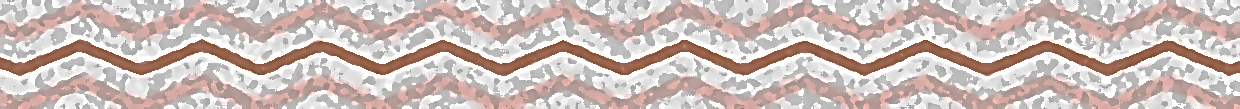 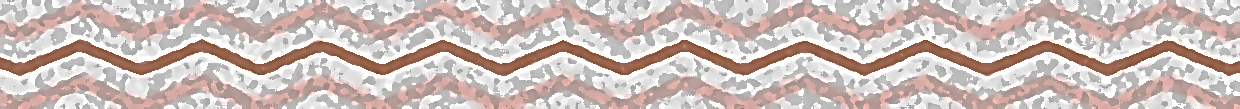 Organisation de l’année scolaire
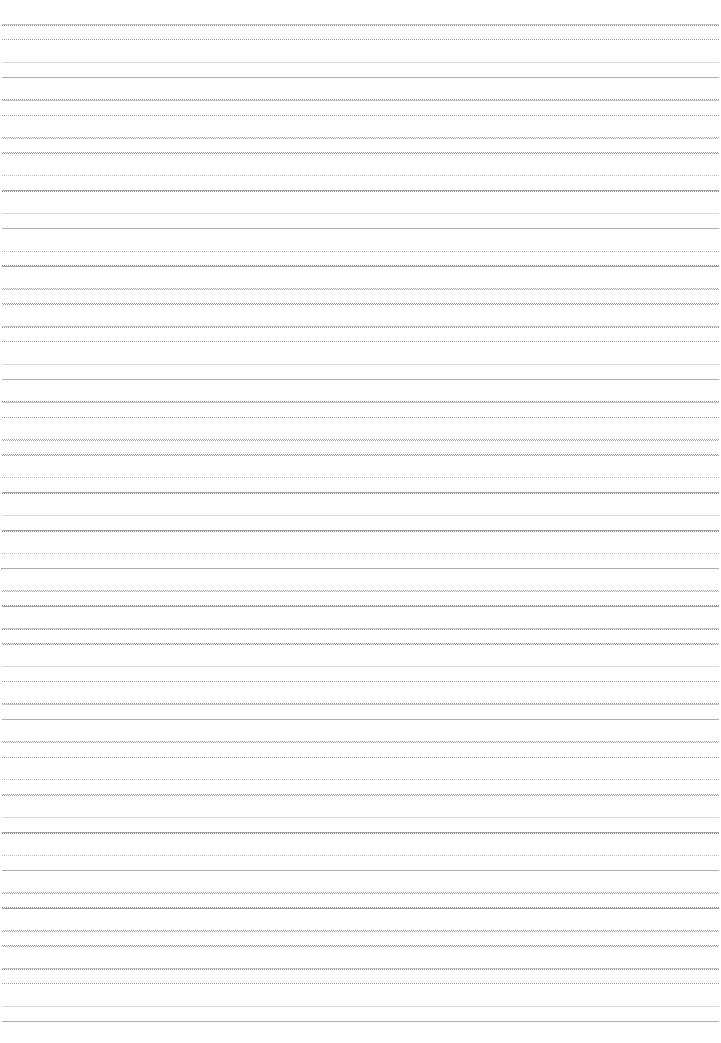 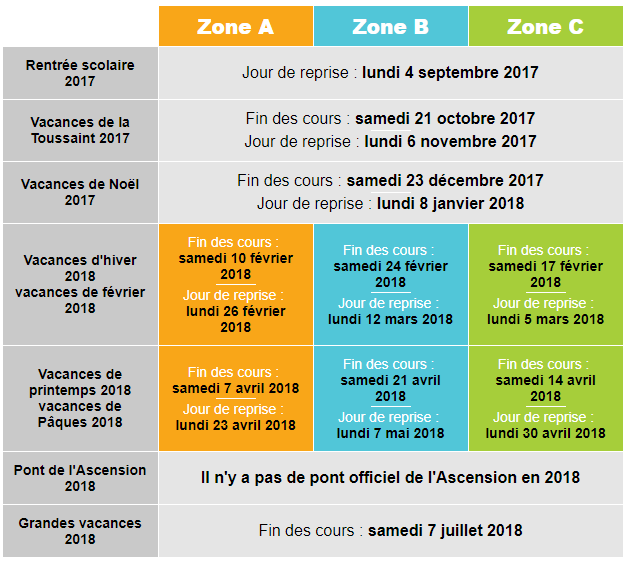 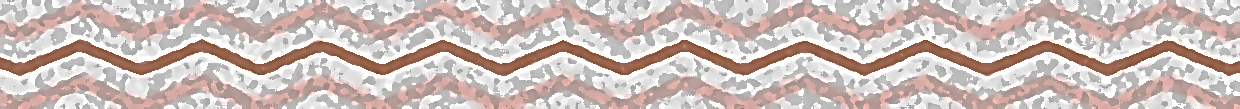 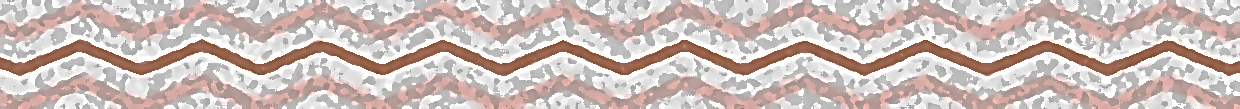 Anniversaires de la classe
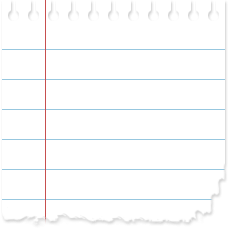 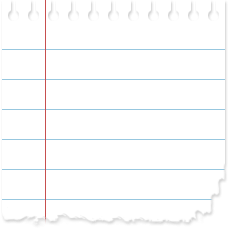 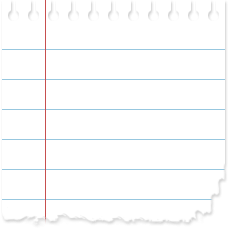 septembre
octobre
novembre
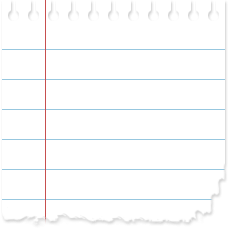 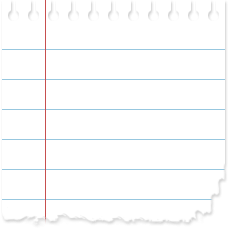 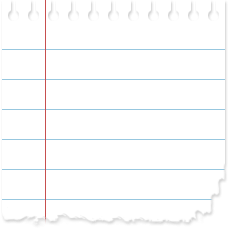 décembre
janvier
février
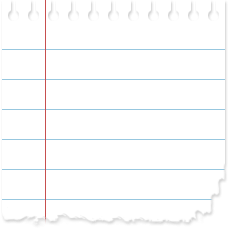 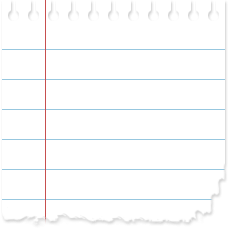 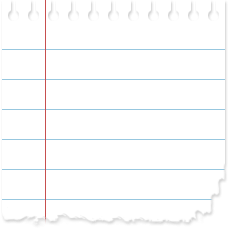 mars
avril
mai
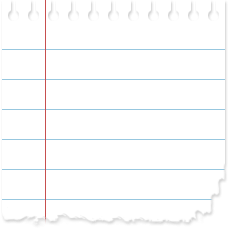 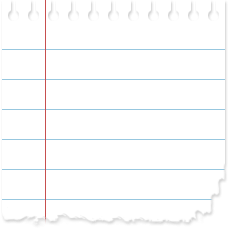 juin
juillet
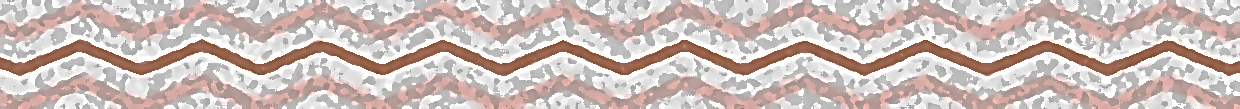 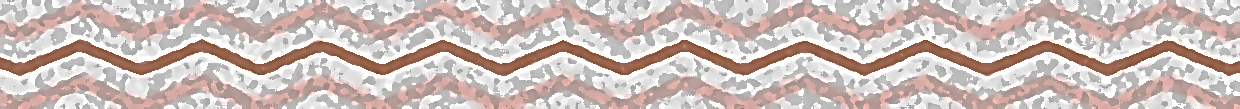 Présidents, sous présidents, hamster
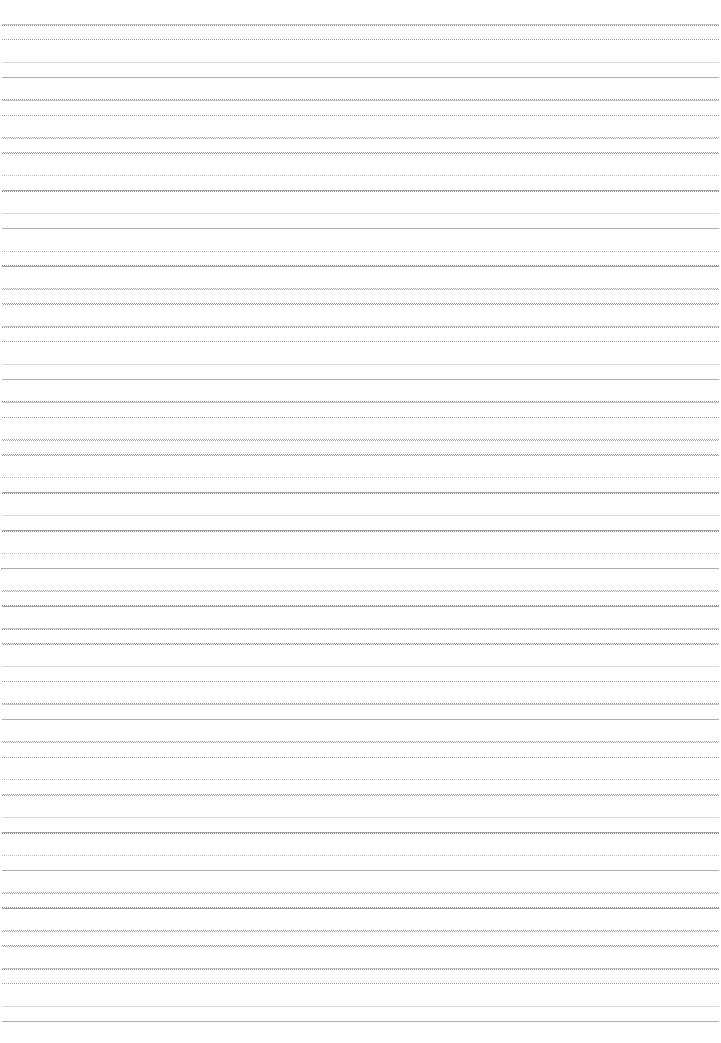 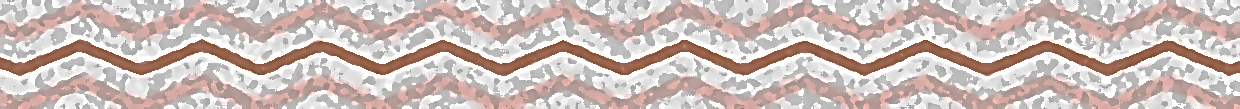 Liste des élèves
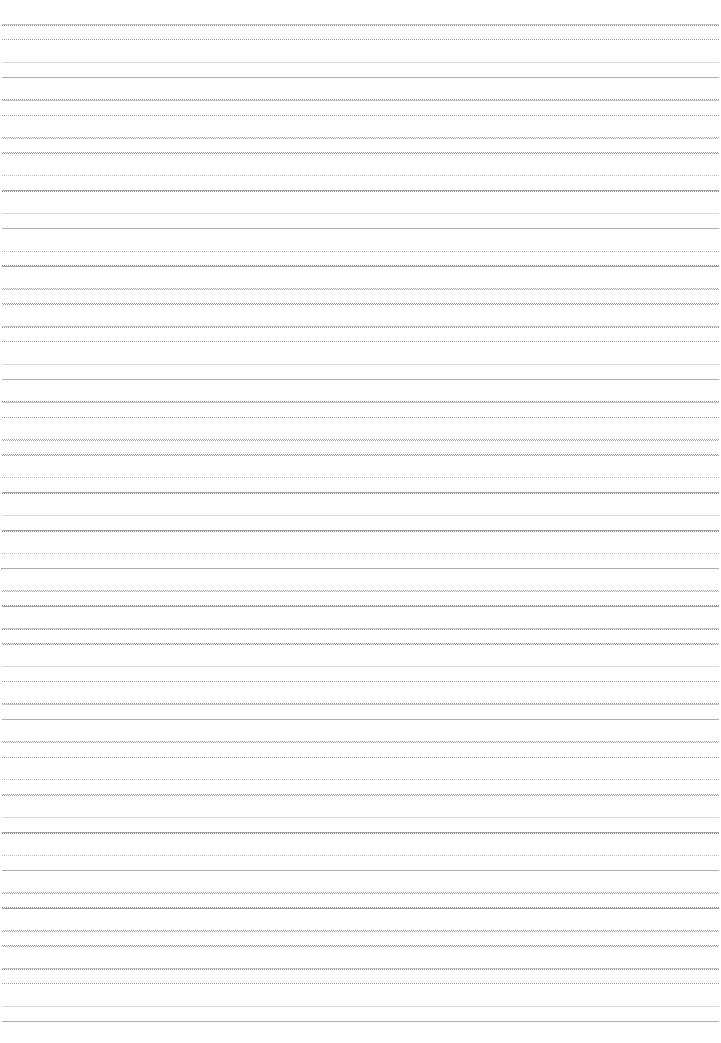 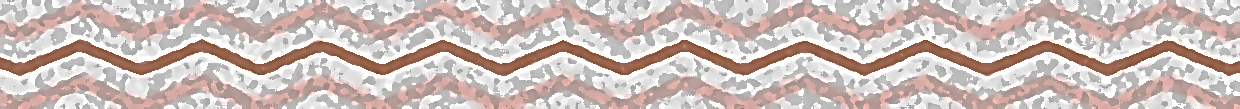 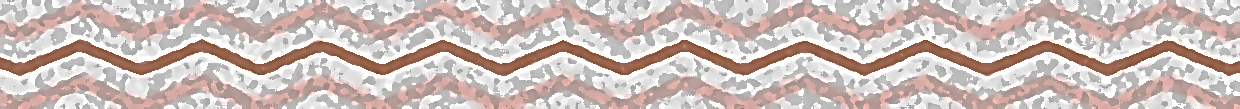 Liste des élèves
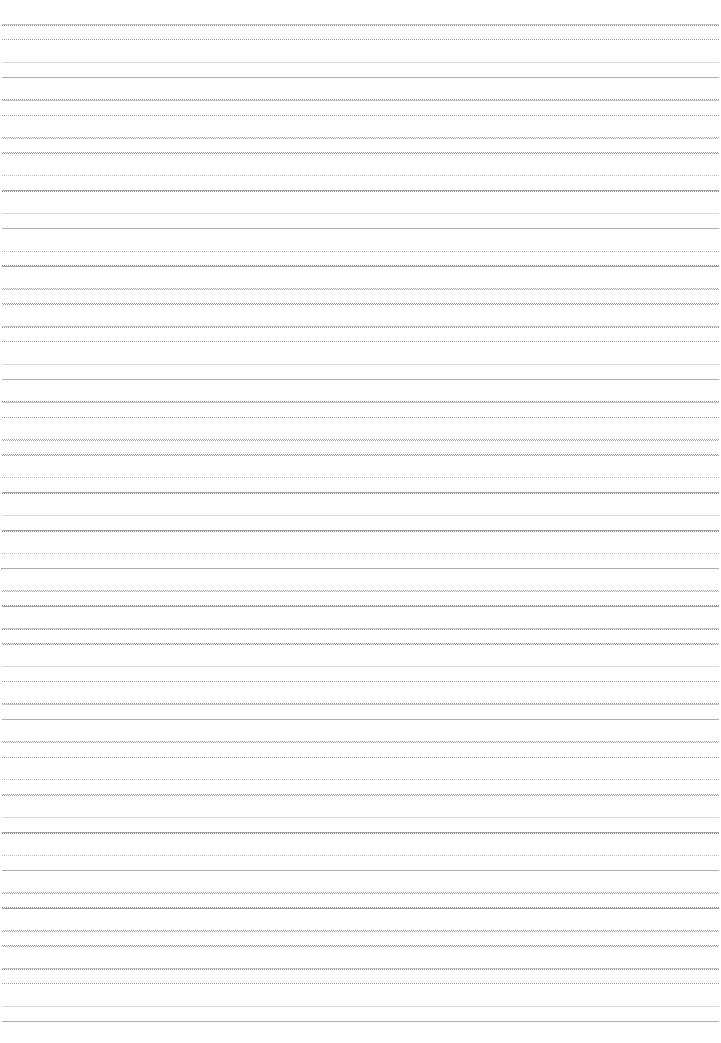 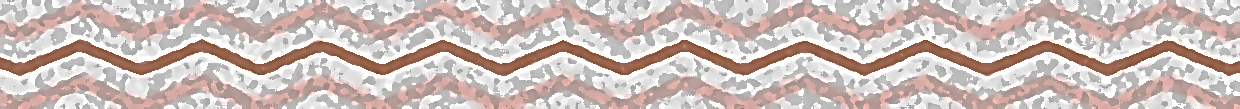 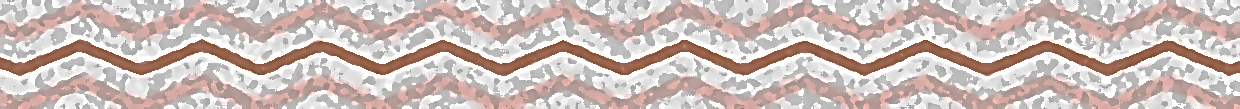 Privilèges
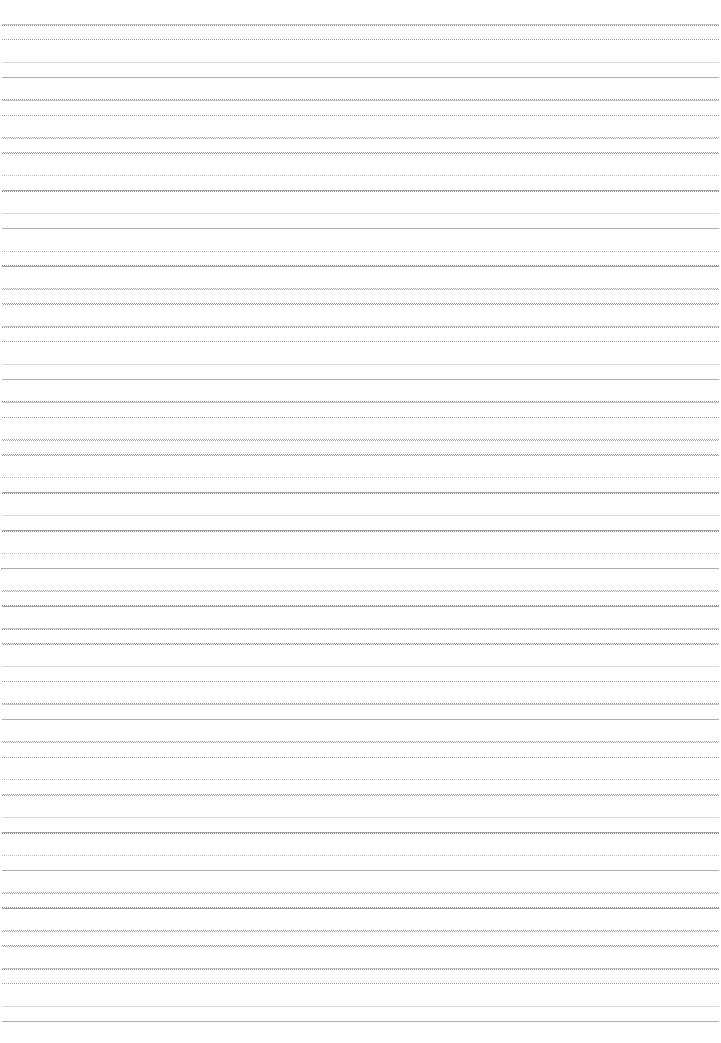 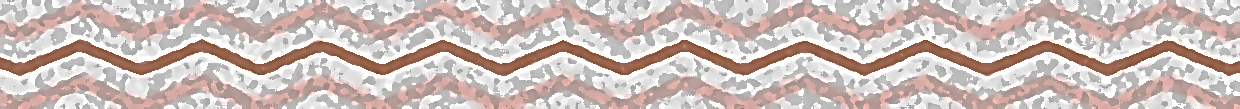 Poésies
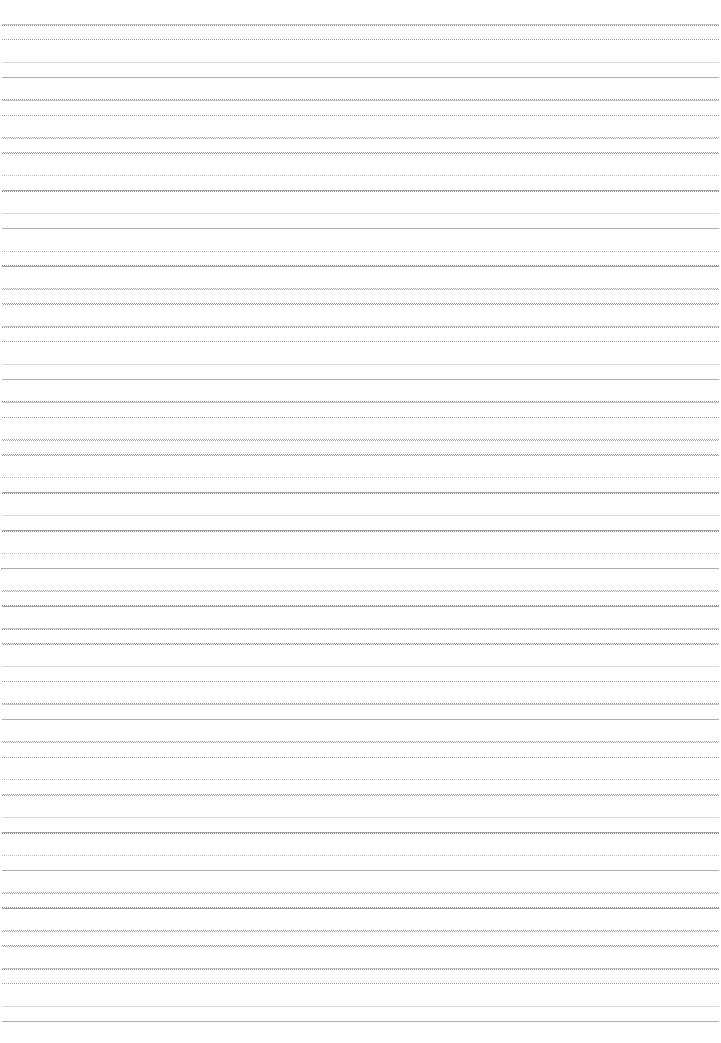 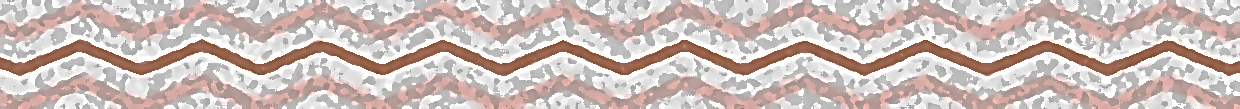 Tableau des croix du _____________ au _____________
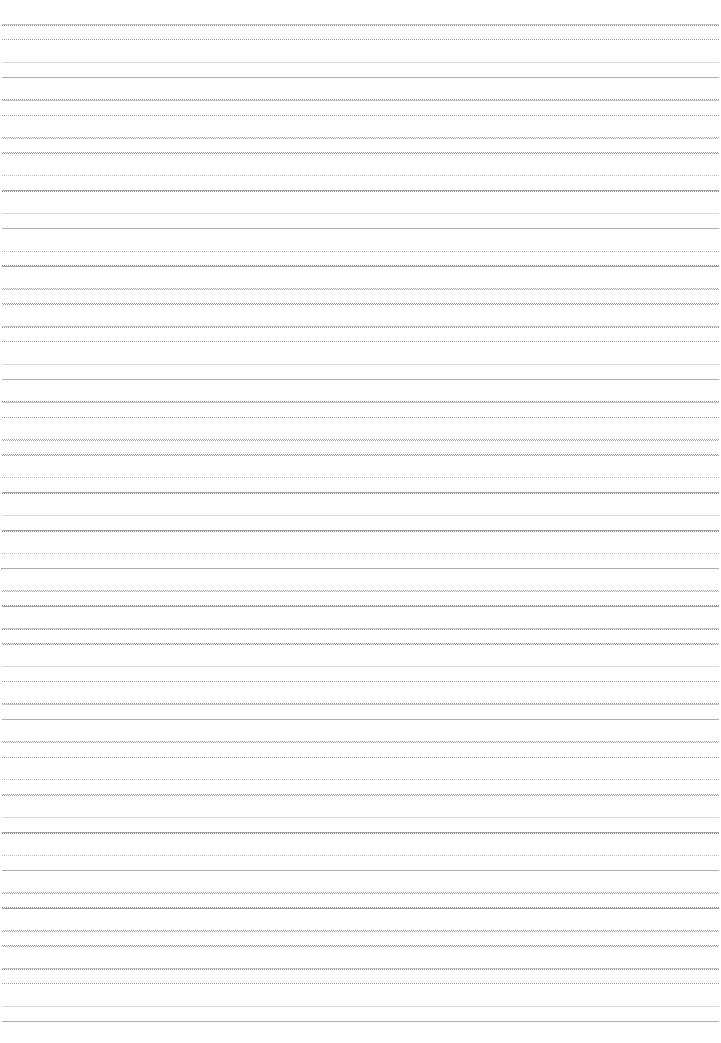 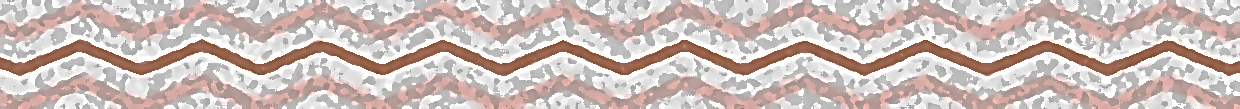 Prêt du matériel
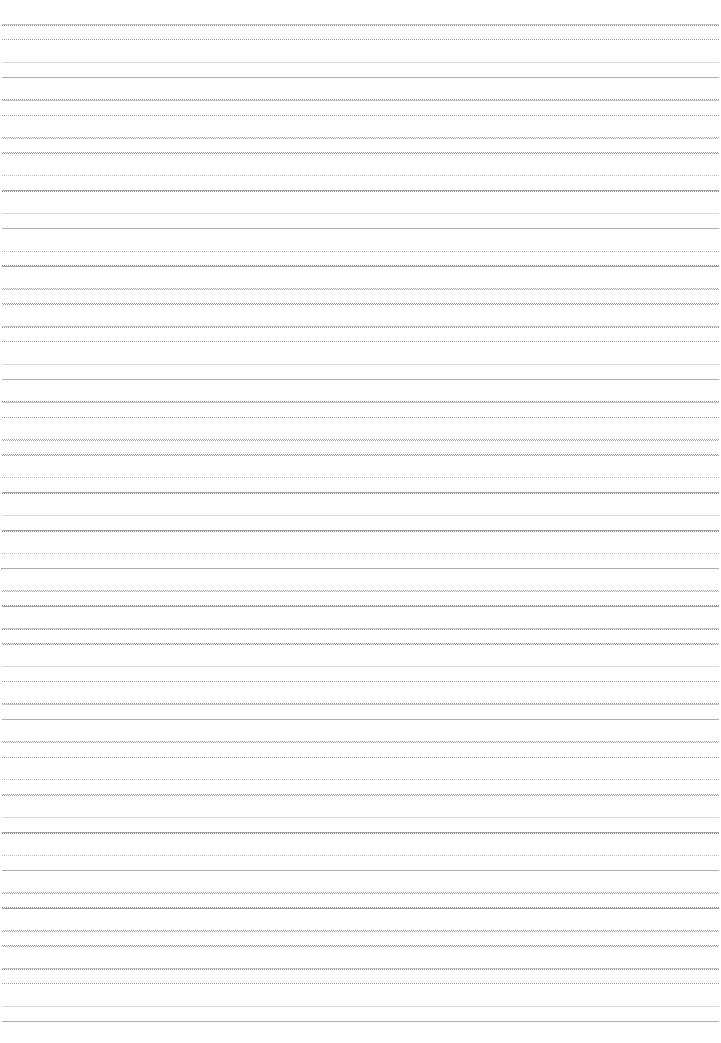 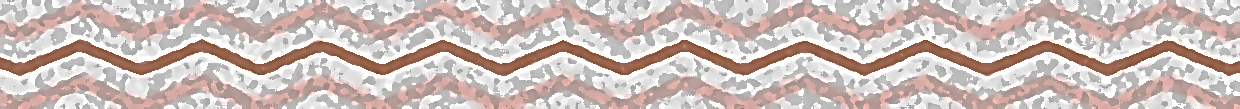 Prêt du matériel
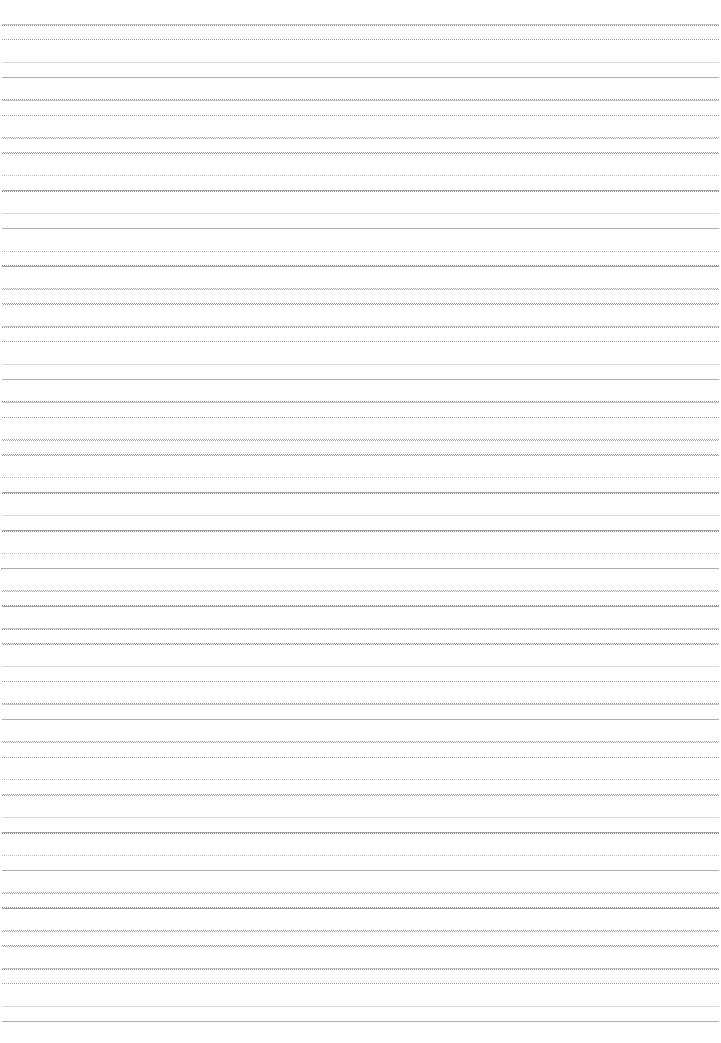